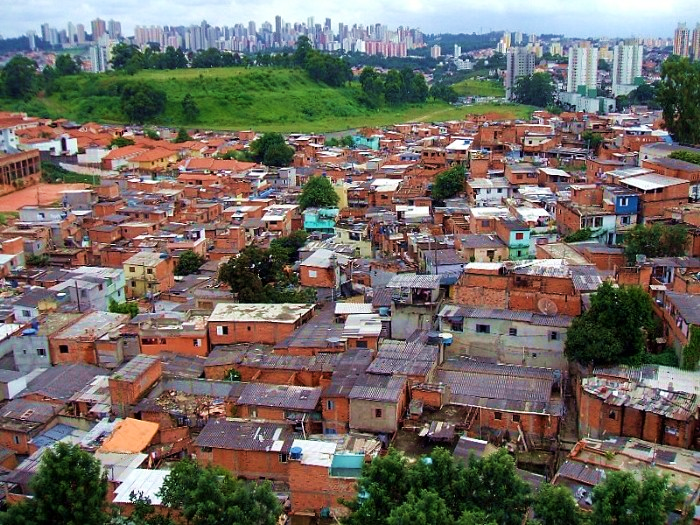 Conflitos Fundiários Coletivos - Compreendendo a Atuação da Defensoria Pública
Vicente Lotito de Brito Vianna
Bacharel em Direito pela PUCSP
Mestrando em Arquitetura e Urbanismo pela FAUUSP
Membro do NEHABURB da DPESP
Temas Abordados e Multidisciplinariedade
Direito Constitucional/Direitos Humanos – Direitos e garantias fundamentais (incluindo as derivadas de tratados e convenções internacionais); Direitos sociais; Princípio da separação dos poderes e funções típicas e atípicas de cada poder; Dignidade da pessoa humana;
Direito Administrativo - Controle judicial de políticas públicas; Bens Públicos; Intervenção do Estado na propriedade; Regularização fundiária; Concessão de uso especial para fins de moradia; atendimento habitacional;
Direito Civil e Processual Civil - Direito das coisas; posse e propriedade; função social; Proteção jurídica da posse de pessoas em situação de vulnerabilidade e em contexto de saúde; Usucapião; Tutela de urgência e evidência; Audiência de conciliação/mediação; ações possessórias, petitórias e processos coletivos ;
Direito Urbanístico - Política urbana e conflitos urbanos: bases, diretrizes e instrumentos do direito urbanístico e do direito das cidades; Política agrícola e fundiária e da reforma agrária;
O Direito à Moradia Digna:razão primordial por trás dos conflitos
O Direito à Moradia Digna – Compreendendo o conceito:

teto sobre a cabeça VS dignidade da pessoa humana (porta de entrada para outros direitos)
    	
Elementos integrantes – Plano Internacional dos Direitos Humanos (art.5º, §2º, e art. 4º, inciso II da CRFB/88:

Comentário Geral nº  4 sobre o Direito à Moradia Adequada (12 de dezembro de 1991); o Comentário Geral nº 7 sobre  o Direito à Moradia Adequada: Despejo Forçado (16 de maio de 1997); e a Nova Agenda  Urbana, adotada na Conferência das Nações Unidas sobre Habitação e Desenvolvimento Urbano  Sustentável – Habitat III (20 de outubro de 2016)
Elementos Integrantes da Moradia Digna
Segurança jurídica da posse – proteção legal contra ameaças;
Habitabilidade - espaço apropriado para se viver com salubridade e segurança;
Disponibilidade de serviços, materiais, benefícios e infraestrutura - dispor de serviços essenciais para saúde, segurança, conforto e nutrição de seus habitantes;
Localização – integração com a sociedade;
Custo acessível - proporcionalidade, entre a renda da população e o custo de habitação;
Acessibilidade – moradia como direito de todos;
Adequação Cultural - a expressão da identidade e diversidade cultural da moradia
Direito Constitucional à Moradia
Direito social fundamental (art. 6º);

Dever de proteção Estatal (art.5, §1)
dimensão positiva (promoção)  e negativa (proteção);

Instrumentos de Proteção e Promoção:
Função Social da Propriedade (art. 5º, XXIII), Políticas Urbanas (art.182) e Agrária (art.184 e seguintes);
Regularização Fundiária – Usucapião (art.183 e 191) e CUEM (art.183,§1 e §3);
Promoção da Moradia por Desapropriação (art.182, §4; art. 184);
Estatuto da Cidade – Lei nº 10.257/2001
Diretrizes gerais da política urbana no país (art. 2º);
Destaque para a regularização fundiária (art.2, XIV e art. 4º,V, q);
Princípios da função social da propriedade e das cidades – aplicação obrigatória;
Garantia do direito às cidades sustentáveis e de gestão democrática;
Condenação da retenção especulativa de imóveis;
Assegura a utilização de instrumentos como: planos diretores, Zonas Especiais de Interesse Social (ZEIS), IPTU progressivo, a Usucapião e a CUEM;
Planos Diretores
Definem as exigências fundamentais da ordenação da cidade (art.39 do Estatuto da Cidade);

Definidos na esfera municipal (art. 40 do Estatuto da Cidade + 182 da CF) – necessária participação popular;

Definem: diretrizes para regularização fundiária de assentamentos urbanos irregulares; áreas para habitação de interesse social; zonas especiais de interesse social;
Contraste com a realidade
Formação da sociedade brasileira - concentração fundiária e segregação socioespacial;
Cidades formais e Informais;
Interesses Privados VS Direitos Sociais;
Omissão constante do Poder Público;

Áreas de Conflito: assentamentos precários, favelas, cortiços, ocupações irregulares e clandestinas, conjuntos habitacionais populares, normalmente nas periferias da cidade, em áreas de proteção ambiental, locais abandonados ou subutilizados nas regiões mais pobres dos centros urbanos, com baixos padrões de qualidade de vida - ocupados, para fins de moradia, pela população de baixa renda;
Conflitos na esfera jurídica
Reintegração de Posse
Ações Particulares


Ações de Interesse Público (ACPs) 

Demandas por Salvaguarda da Moradia Digna
Interdito Proibitório/Manutenção de Posse
Ação Reivindicatória
Imissão na Posse
Meio Ambiente
Áreas de Risco
Desapropriação por Utilidade Pública
Regularização Fundiária de Interesse Social
Controle Jurisdicional de Políticas Públicas
Defensoria Pública – Custos Vulnerabilis(Guardiã dos Vulneráveis)
Dever Constitucional - promoção dos direitos humanos e a defesa, em todos os graus, judicial e extrajudicial, dos direitos individuais e coletivos, de forma integral e gratuita, aos necessitados (art. 134 e 5º, LXXIV);
Código de Processo Civil - A Defensoria Pública exercerá a orientação jurídica, a promoção dos direitos humanos e a defesa dos direitos individuais e coletivos dos necessitados, em todos os graus, de forma integral e gratuita (art.185).
Lei Complementar n° 80/94  (Lei Orgânica da DP) – Primazia da dignidade, redução das desigualdades, afirmação do Estado Democrático de Direito; prevalência e efetividade dos direitos humanos ; garantia dos princípios constitucionais da ampla defesa e do contraditório
Defensoria Pública – Custos Vulnerabilis(Guardiã dos Vulneráveis)
Formas de Atuação: atuação direta patrocinando a parte; atuação como curadora especial; atuação na condição de custos vulnerabilis:
Art. 554, §1º – CPC - Ação possessória em que figure no polo passivo grande número de pessoas - intimação do Ministério Público; se envolver pessoas em situação de hipossuficiência econômica [e organizacional] - da Defensoria Pública;

Transformação da lide – Interesses privados                       Interesses Públicos
Natureza da intervenção - substituto processual                       Interesse Institucional

Extensão do regime processual
Ações Petitórias (art. 565, §5º - sentido amplo)
Ações Civis Públicas (previsão jurisprudencial)
Início da Atuação – Esfera Judicial e Extrajudicial
Chegada do caso – Provocação direta ou processual;

Atuação Extrajudicial:
Atendimento da comunidade;

Compreensão da situação fática;

Possibilidades de solução pacífica de conflitos;
Solução Pacífica de Conflitos e Mediação
Prioridade absoluta;
Despejos forçados                         Solução Pacífica de Conflitos
Base normativa:
-  Comentário 07 - Comitê dos Direitos Econômicos, Sociais e Culturais da ONU;
Incentivo do Código de Processo Civil (art. 3.º, §§2º e 3º; art. 139, V);
Previsão específica para os conflitos possessórios (art. 565, CPC) – Necessidade de audiência de mediação
Solução Pacífica de Conflitos e Mediação
Solução Pacífica em contextos de pandemia:
ADPF 828 – Direito à moradia como base do direito à saúde
Primeiro momento – suspensão de todos as remoções;
Segundo momento – etapa de transição (mediações, inspeções e desocupações pacíficas);
LEI N. 14.216/2021 – suspensão até o fim de 2021 e obrigatoriedade das audiências de mediação após esse período;
Recomendação nº90/2021 – CNJ; Resolução 510/2023 - CNJ
Defesas Processuais
Devida Identificação dos afetados e respeito ao ciclo citatório:
Determinação do polo passivo de forma adequada (art.319, II, CPC);

Dever processual de citação de todos os ocupantes da área (art. 239, CPC);

Robusto ciclo citatório para ações possessórias (art. 554, §1º) – oficial de justiça; citação por edital; divulgação processual plena;
Defesas Processuais
Requisitos das Ações Possessórias e Petitórias:
- Requisitos – Ações Possessórias (art. 561, CPC) – comprovação de posse; turbação ou esbulho (e referida data); continuação ou perda da posse + devida identificação da área (art.330, I)

- Requisitos – Ações Petitórias (art. 1.228, CC) – Identificar imóvel ou área que se reivindica; comprovar a propriedade registral; demonstrar que a posse é injusta;
Ações de Força Velha e Força Nova
A problemática das Tutelas Provisórias:

 Tutela provisória em ações de força velha (art. 565, CPC) – necessidade de audiência de mediação com presença da Defensoria Pública;

Liminares possessórias (art.562 do CPC ) –Ações de força nova;
Defesas Processuais
Análises necessárias nestes casos:
Ausência de elementos que permitam a identificação da área;

Ausência de comprovação da atribuição de função social à propriedade;

Ausência de exercício de posse anterior;
Defesas Processuais
Perda Possessória pelo Abandono:
Artigos 1.275, inciso III, do Código Civil, e 64, caput, da Lei n.º 13.465/2017, amparado pela presunção absoluta contida no parágrafo 2º do artigo 1.276 do Código Civil, reiterada no parágrafo 1.º do artigo 64 da Lei n.º 13.465/2017;

Perde-se a propriedade pelo abandono;

Sustentação da proteção possessória e possível pedido de regularização fundiária;
Defesas Processuais
Ocupação de bem particular:
Exceção de Usucapião (art.1.238 e seguintes do CC + 183, CF ): posse por período de tempo (mínimo 5 anos), forma ininterrupta e sem oposição, utilizando para fins de moradia = título de domínio;

Ocupação de bem público:
Exceção de Concessão de uso especial para fins de moradia (183, §1º e §3º; Medida Provisória Nº2.220/2001)
A regularização fundiária como solução prioritária;
Regularização Fundiária
Conceito - qualificação de núcleos informais por conjunto de medidas (jurídicas, urbanísticas, ambientais e sociais), implementadas pelo Estado;
    - segurança jurídica e investimentos públicos ;

Lei 13/465/2017 – principal legislação atual sobre o tema
- Traz o instituto da REURB-S (art.13):   Regularização Fundiária Urbana de Interesse Social – que se aplica aos núcleos urbanos informais ocupados de forma predominante pela população de baixa renda;
Regularização Fundiária
Objetivos da Reurb-S (art. 10)
Melhorar as condições urbanísticas e ambientais em relação à situação de ocupação;
Constituição dos direitos reais dos ocupantes;
Priorizar a permanência dos ocupantes nos próprios núcleos urbanos informais regularizados ;
Promoção da integração social; geração de emprego e renda;
Estímulo da resolução extrajudicial de conflitos;
Garantia do direito social à moradia digna e efetivação da função social da propriedade;
Prevenção e desestímulo da formação de novos núcleos urbanos informais
Regularização Fundiária
Institutos relevantes:
Possibilidade de pedido de suspensão processual em razão da apresentação de pedido de regularização fundiária ao Município, quando se trata de bem público (art. 31 §8º);

Possibilidade de atuação em área de preservação ambiental, por meio de estudos técnicos de melhorias e compensações ambientais (art. 11§2º e 3º);

Possibilidade de atuação em área de risco geológico, se possível mitigação de riscos (art.35, VII e 39);
Pedidos Subsidiários
O direito de retenção e indenização por benfeitorias (artigo 1.219 e 1.255 do CPC );

O atendimento habitacional provisório e definitivo (dever constitucional do Poder Público e legislações específicas municipais);
Questões
1) A DP de determinado estado se manifestou, sem que houvesse contato prévio ou consentimento da comunidade em situação de vulnerabilidade social, econômica e financeira, em ação possessória multitudinária que envolve a ocupação irregular de trabalhadores rurais sem-terra em áreas pertencentes a determinado município. Nessa situação hipotética, tendo em conta as disposições do CPC pertinentes à atuação da DP,

A) em caso de ação coletiva, a DP deveria atuar como representante processual.

B) caso houvesse contato e autorização prévia da comunidade, a DP atuaria como legitimada extraordinária em ação coletiva passiva.

C) é dispensável a ação da DP, em razão da ausência de autorização prévia da comunidade ou de intimação do juízo para que atue no feito.

D)como não houve contato prévio ou consentimento da comunidade, a DP deveria ter intervindo em nome próprio, na condição de legitimação extraordinária, em razão de autorização legal contida no CPC.

E) o juízo, em caso de necessidade de apresentação de recurso, deve proibir a atuação da DP sob o argumento de ausência de previsão legal para tanto, já que a DP não é parte no processo ou representante da parte..
Ano: 2022 Prova: CESPE/CEBRASPE - DPE PA - Defensor Público - 2022
2) Uma comunidade quilombola formada por aproximadamente 150 pessoas se estabeleceu há muitas décadas em um local à beira de um rio, em região que é considerada parte do perímetro urbano da cidade de Registro. A relação da comunidade quilombola com a Prefeitura e os demais moradores da localidade sempre foi difícil, com constantes relatos de preconceito e de dificuldades para acesso a serviços públicos essenciais – tais como infraestrutura de saneamento, escolas e postos de saúde. Tal situação aprofundou as vulnerabilidades econômicas e sociais da comunidade. Não bastasse, posteriormente à fixação da comunidade no local, uma empresa de mineração instalou-se no seu entorno e construiu uma barragem.
Considerando a situação hipotética narrada e a defesa da comunidade:

A) se a comunidade quilombola for atingida pelo rompimento da barragem da empresa, que funcionava sem licenciamento ambiental, o Superior Tribunal de Justiça entende que o Estado é responsável solidário, objetiva e ilimitadamente pelos danos ambientais decorrentes da omissão do seu dever de controlar e fiscalizar, e o pagamento de indenização que venha a ser fixada pode ser exigido tanto da empresa quanto do Estado, sem ordem de preferência.

B) se a Prefeitura ajuizar ação de reintegração de posse da área ocupada pela comunidade quilombola sob a alegação de que se encontra em área de proteção permanente, por se tratar de demanda que envolve pessoas em situação de hipossuficiência econômica, a Defensoria Pública será intimada e atuará no feito na qualidade de amicus curiae, situação que lhe impede a interposição de recursos. 

C) se um desastre ambiental causado pela atividade de mineração da referida empresa atingir a comunidade quilombola, a ação civil, coletiva ou individual, por dano ao meio ambiente obedece a parâmetro jurídico objetivo, solidário e ilimitado, sendo irrelevante a natureza do pedido, se indenizatório, restaurador ou demolitório, pois fundada na teoria do risco integral; além disso, cabível a inversão do ônus da prova quanto aos outros elementos da responsabilidade civil.

D) mesmo que a comunidade quilombola seja um núcleo urbano informal consolidado (fato consumado), não é possível a aprovação de um projeto de regularização fundiária que preveja a manutenção de residências construídas nas margens do rio, por se tratar de área de preservação permanente, e por haver entendimento sumulado do Superior Tribunal de Justiça que não admite a aplicação da teoria do fato consumado em tema de Direito Ambiental.

E) se um desastre ambiental decorrente de mudanças climáticas, tais como deslizamentos e inundações, atingir toda a população do município, os impactos serão sentidos igualmente por todos os munícipes, uma vez que os danos ambientais têm caráter difuso, ou seja, os interesses lesados são transindividuais, de natureza indivisível, de que são titulares pessoas indeterminadas e ligadas por circunstâncias de fato, sendo cabível que a Prefeitura adote para a comunidade quilombola as mesmas medidas protetivas que estabelecer para os demais moradores da cidade.
Ano: 2023 Prova: FCC - 2023 - DPE-SP - Defensor Público do Estado de São Paulo
3) Uma empresa do ramo de empreendimentos imobiliários urbanos promoveu ação de reintegração de posse contra uma comunidade que ocupou prédio que estava inutilizado há quase uma década no Centro de São Paulo. Alega a autora ser proprietária da área e, portanto, pleiteia que os atuais ocupantes sejam retirados do imóvel. Representantes da comunidade comparecem à Defensoria Pública para pleitear a sua manutenção na posse do local, que já ocupam há quase uma década, razão pela qual também querem o reconhecimento do domínio, mediante usucapião. Nesta hipótese, a atuação da Defensoria Pública na condição de custos vulnerabilis:


A) proporcionará ampla legitimidade para apresentar resposta e recorrer de eventual decisão desfavorável à comunidade local; todavia, o pedido de tutela possessória ou de reconhecimento do domínio deverão ser realizados por meio de processo autônomo e distinto desta ação possessória em curso. 

B) proporcionará ampla legitimidade para apresentar resposta e recorrer de eventual decisão desfavorável à comunidade local; em razão da natureza da ação, é possível no bojo da própria contestação deduzir pedido de manutenção da posse e exceção de usucapião.

C) não é cabível, pois ausentes os requisitos legais para intervenção de tal natureza, de modo que a Defensoria somente atuará em favor de interesses individuais de pessoas específicas e determinadas, que deverão buscar a assistência junto aos órgãos de atendimento. 

D) não lhe concede legitimidade para apresentar resposta em favor da comunidade, pois em se tratando de referida intervenção, a lei veda expressamente a interposição de recursos, salvo quanto à decisão que julgar o incidente de resolução de demandas repetitivas.

E) proporcionará ampla legitimidade para apresentar resposta e recorrer de eventual decisão desfavorável à comunidade local, mas eventual pedido de manutenção da posse e de reconhecimento da aquisição do domínio por meio de usucapião devem ser pleiteados pela via reconvencional.
Ano: 2023 Prova: FCC - 2023 - DPE-SP - Defensor Público do Estado de São Paulo
Contato
viannavicente@hotmail.com